Chapter 3 lab-Title-you decide
Purpose- What were we trying to do? Hint- what is combustion like?
Background- 1. what is a calorie? 2. What is a Calorie? 3. What does a calorie actually mean? 4. What is the formula you used to find the calories in a sample? 5. Why can we burn these  items and infer calories from that?
Data- Include the chart in the lab and then the calories per gram (experimental value) in a separate chart  as well as the expected calories per gram from the food labels
funions
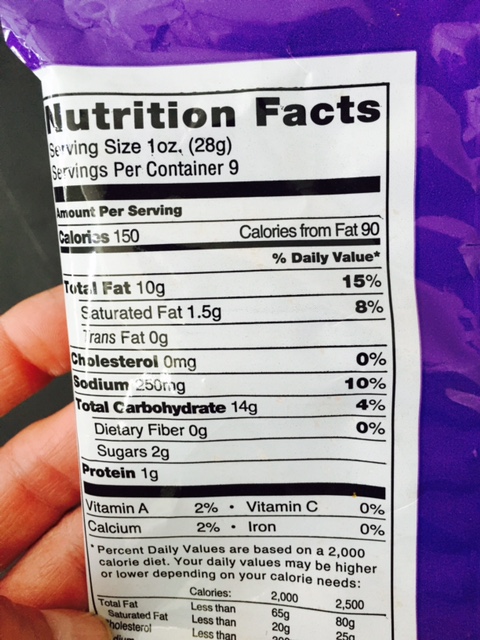 Cheese curls and balls
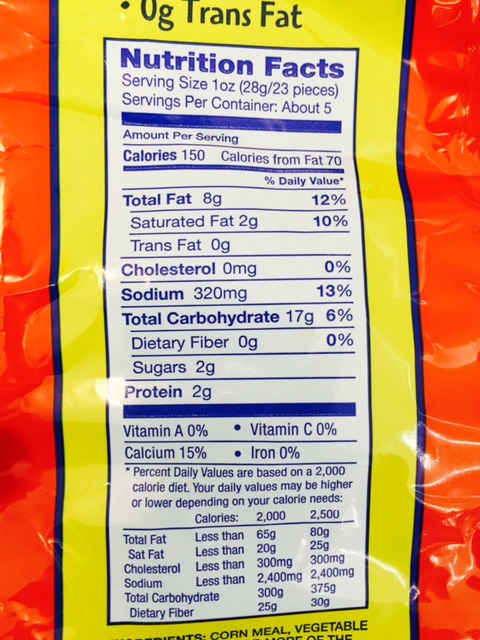 Pork rinds
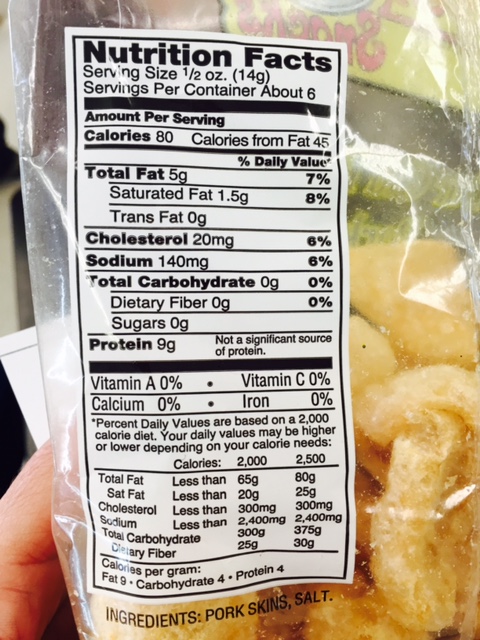 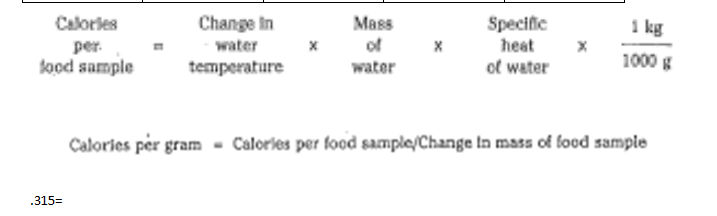 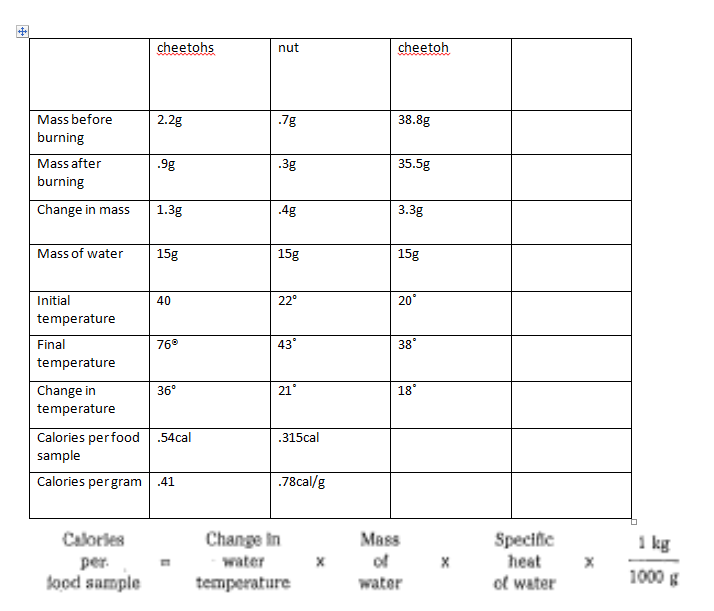 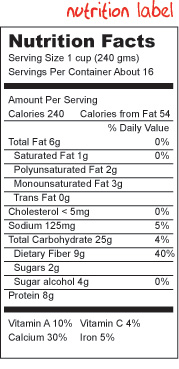 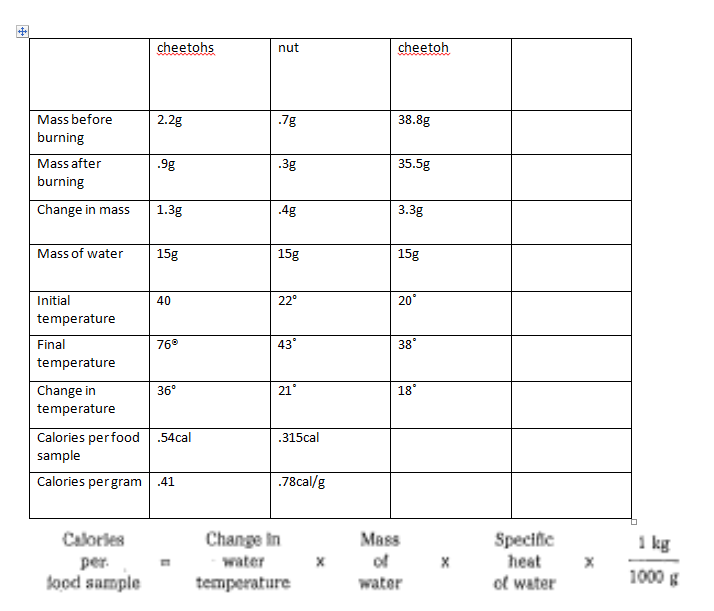 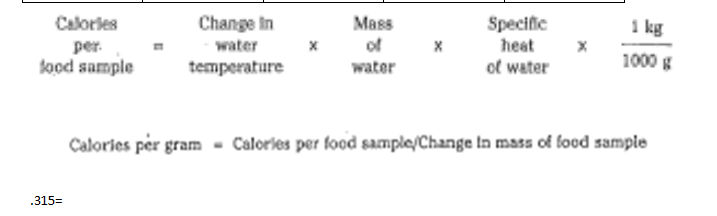 Conclusion- calculate the percentage error by getting the absolute value for the accepted value minus your experimental value, then dividing by percentage value times 100%

Then explain any experimental error
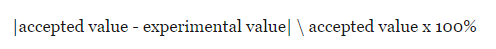 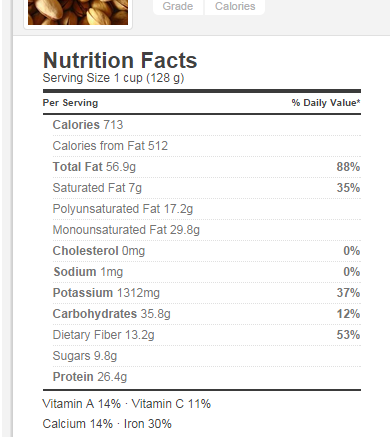 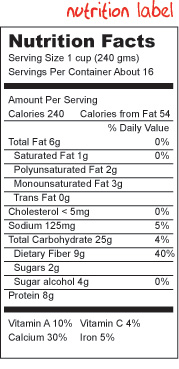